Are you applying to Physician Assistant (P.A.) Graduate Programs this cycle?
Want to be considered for a guaranteed interview for the Physician Assistant Program at Murphy Deming College of Health Sciences?
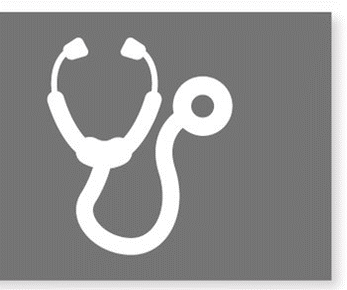 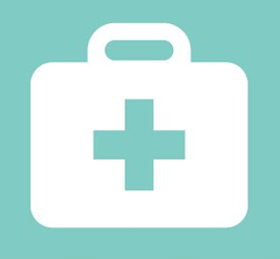 Through an articulation agreement, selected Saint Michael’s College graduates will receive a guaranteed interview for the Master of Science in Physician Assistant (MSPA) At Murphy Deming College of Health Sciences of Mary Baldwin University (Fishersville, VA)
REQUIREMENTS:
3.4 Cumulative GPA and grades of C or better in pre-req courses
Complete CASPA application by application deadline
Submit GRE and CASPer scores
Complete all pre-requisite coursework by September 1
To be considered for guaranteed interview:
Email SMC Pre-Health Advisor, Prof Loisel (dloisel@smcvt.edu), by September 15, 2023
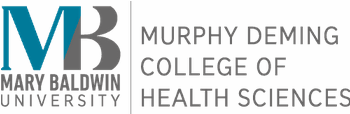 For more information: https://marybaldwin.edu/health-sciences/school-of-health-human-performance/master-of-science-physician-assistant/